Химик 
реакцияләр
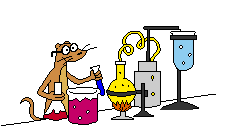 Химик      реакция 
(Химическая  реакция или химическое явление) –

бирелгән матдәләрнең бүтән үзлекләргә ия булган башка матдәләргә әверелү процессы.
 
( процесс, в результате которого из одних веществ образуются другие вещества, отличающиеся от исходных по составу или строению, а следовательно, и по свойствам).

Мисал:
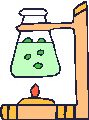 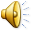 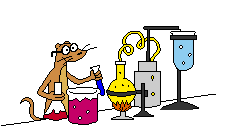 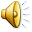 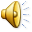 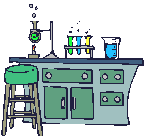 Химик реакцияләрнең классификациясе
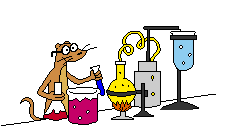 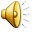 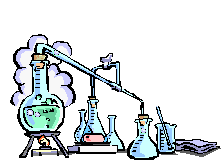 Җавап:
CuSO4  +  2NaOH → Cu(OH)2 ↓ + Na2SO4    молекуляр тигезләмә 
Cu2+ + SO42- + 2Na+ +2OH- → Cu(OH)2 ↓+ 2Na++ SO42-     тулы ионлы тигезләмә 
Cu2+  +2OH- → Cu(OH)2 ↓     кыскартылган ионлы тигезләмә
BaCl2 + H2SO4 → Ba SO4↓+ 2HCl    молекуляр тигезләмә 
Ba2+ + 2Cl- + 2H+ + SO42-→Ba SO4↓+2H++ 2Cl-    тулы ионлы тигезләмә 
Ba2+  + SO42-  →Ba SO4↓    кыскартылган ионлы тигезләмә
FeCl3 + 3NaOH  →Fe(OH)3 ↓ + 3 NaCl    молекуляр тигезләмә
Fe3+ + 3Cl- +3Na+ + 3OH- →Fe(OH)3 ↓ +3 Na+ + 3Cl-    тулы ионлы тигезләмә
Fe3+ + 3OH- →Fe(OH)3 ↓      кыскартылган  ионлы тигезләмә
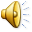 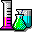 Алгоритм записи метода электронного балланса.
Составить схему реакции.

Определить, атомы каких элементов изме-няют степени окисления.

Составить электронные  уравнения про-цессов окисления и восстановления.

В электронных уравнениях подобрать  такие коэффициенты ,чтобы число электронов, которые отдает восстановитель, было равно числу электронов, которые присоединяет окислитель.

Перенести эти коэффициенты в схему реакции, затем подобрать коэффициенты перед формулами других веществ реакции.
Окисление  (оксидлашу) – 
             это процесс отдачи электронов.
 
                0                           +2
            Cu    –    2 e    =    Cu
При окислении степень окисления 
элемента повышается, а элемент является 
 восстановителем.

Восстановление (кайтарылу)  -  это процесс присоединения электронов.

             +2                        0
         Hg     +   2 e   =   Hg

При восстановлении   степень окисления
элемента понижается, а элемент является
окислителем.
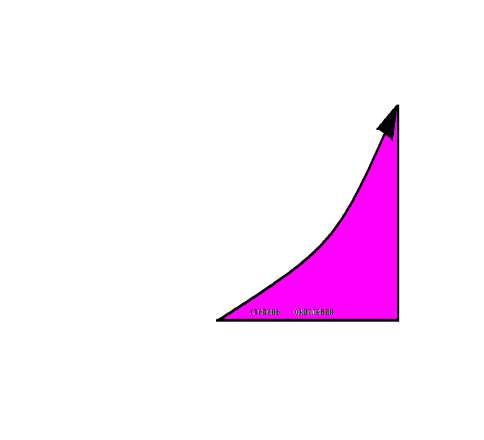 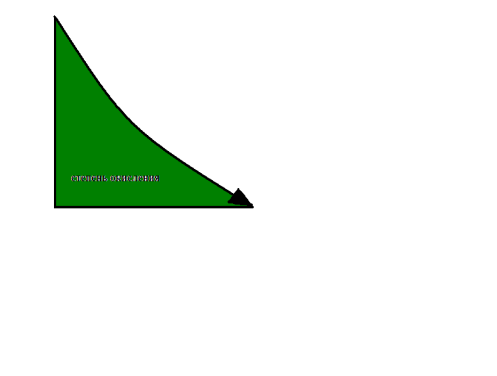 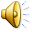 Гидролиз
Na2CO3   
1 баскыч:       Гидролиз тигезләмәсе кыскартылгын ионлы формада:    CO32-  +  H2O  ↔  HCO3-   +  OH-
                       Гидролиз тигезләмәсе ионлы формада:     2Na+ + CO32-  +  H2O  ↔ Na+ +  HCO3-   +  Na+ +  OH-
                       Гидролиз тигезләмәсе молекуляр формада:    Na2CO3 +  H2O  ↔ NaHCO3  +  NaOH
                       Тирәлек селтеле  (pH > 7) 
2 баскыч:              HCO3-   +  H2O  ↔ H2CO3   +  OH-
                              Na+ + HCO3-  +  H2O  ↔ H2CO3  + Na+  +  OH-
                              NaHCO3 +  H2O ↔ H2CO3   +  NaOH
AlCl3 

1 баскыч: Al3+ +  H2O  ↔  AlOH2+ + H+
                 Al3+ + 3Cl-   + H2O  ↔  AlOH2+ + 2Cl-   +  H+ + Cl-   
                 AlCl3+  H2O  ↔  AlOHCl2   +  HCl
                Тирәлек әче (pH <  7) 
2 баскыч:                            AlOH2++  H2O  ↔  Al(OH)2++ H+
                                            AlOH2++  2Cl-   + H2O  ↔  Al(OH)2++ Cl-   + H++ Cl-   
                                            AlOHCl2   + H2O  ↔  Al(OH)2 Cl + HCl   
3 баскыч: бармый.
KCl
        көчле нигез һәм көчле кислотадан ясалган тоз. Гидролиз бармый. Тирәлек нейтраль   (pH = 7)
Биремнәрне башкарыгыз:
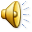 1.      Химик реакция булып тора:   а) шәм януы;  б) бензинның очуы;  в) бозның эрүе;  г) суның катуы.
Алмашу реакциясенә мисал булып тора:  а)  CaO + SiO2 → CaSiO3;                      б) FeS + 2HCl → FeCl2 + H2S; 
                                                                                в) 2KClO2 →2KCl  + 3O2;               г) C + O2 → CO2
3.      Утырым барлыкка килә:  а) бакыр (II)  нитраты + хлорид кислотасы;         б) тимер (III) сульфаты + барий хлориды;  
                                                     в) кальций карбонаты +натрий нитраты;              г) нитрат кислотасы +алюминий фосфаты.
Метилоранж алсу төскә керә:     а) натрий сульфиты эремәсендә;          б) хлорид кислотасы эремәсендә;  
                                                                в) аммиакның судагы эремәсендә;        г) калий хлориды эремәсендә.
5.      Кислота эремәләрен суга салу зарур, ә киресенчә түгел. Бу фикер: 
                                                                а) дөрес түгел;  б) дөрес;  в) аларны кушарга ярамый.
6.      Туры китерегез:             матдәнең исеме                               гидролиз тибы
                                             А)  алюминий сульфиды;                  1) катион буенча
                                             Б) натрий сульфиды;                          2) анион буенча
                                             В) магний нитраты;                           3) катион һәм анион буенча.
                                             Г) калий сульфиты.
 7.         Туры китерегез:                  реакция схемасы                                 оксидлашу дәрәҗәсе үзгәрү 
                                        А) FeCl3 +HI → FeCl2 + I2 + HCl                               1)    Fe+3→ Fe+2
                                        Б) KClO4 →KCl  + O2                                                                        2)    2I- → I20 
                                                                                                                             3)   Fe+2   →  Fe+3   
                                                                                                                             4)    Cl+7 → Cl-                                                                                                                                                                                                                      
 8. Дөрес фикерләрне сайлап алыгыз: 
               а) химия кабинетында барлык әйбер белән дә кызыксынып, иснәп, тәмен татып карага кирәк;
               б) кулга яки киемгә селте тисә, суны күп агызып, бу урынны кичекмәстән юдырырга кирәк;
               в) спиртовка ялкынын өреп сүндерергә зарурлыгын  истән чыгармаска кирәк;
               г) җылытканда пробирка авызын күршегездән читкә юнәлтергә кирәк.
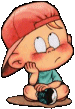 Дөрес җаваплар:
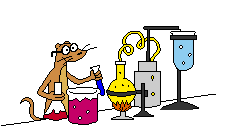 Уңышлар           сезгә!
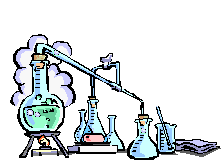 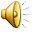